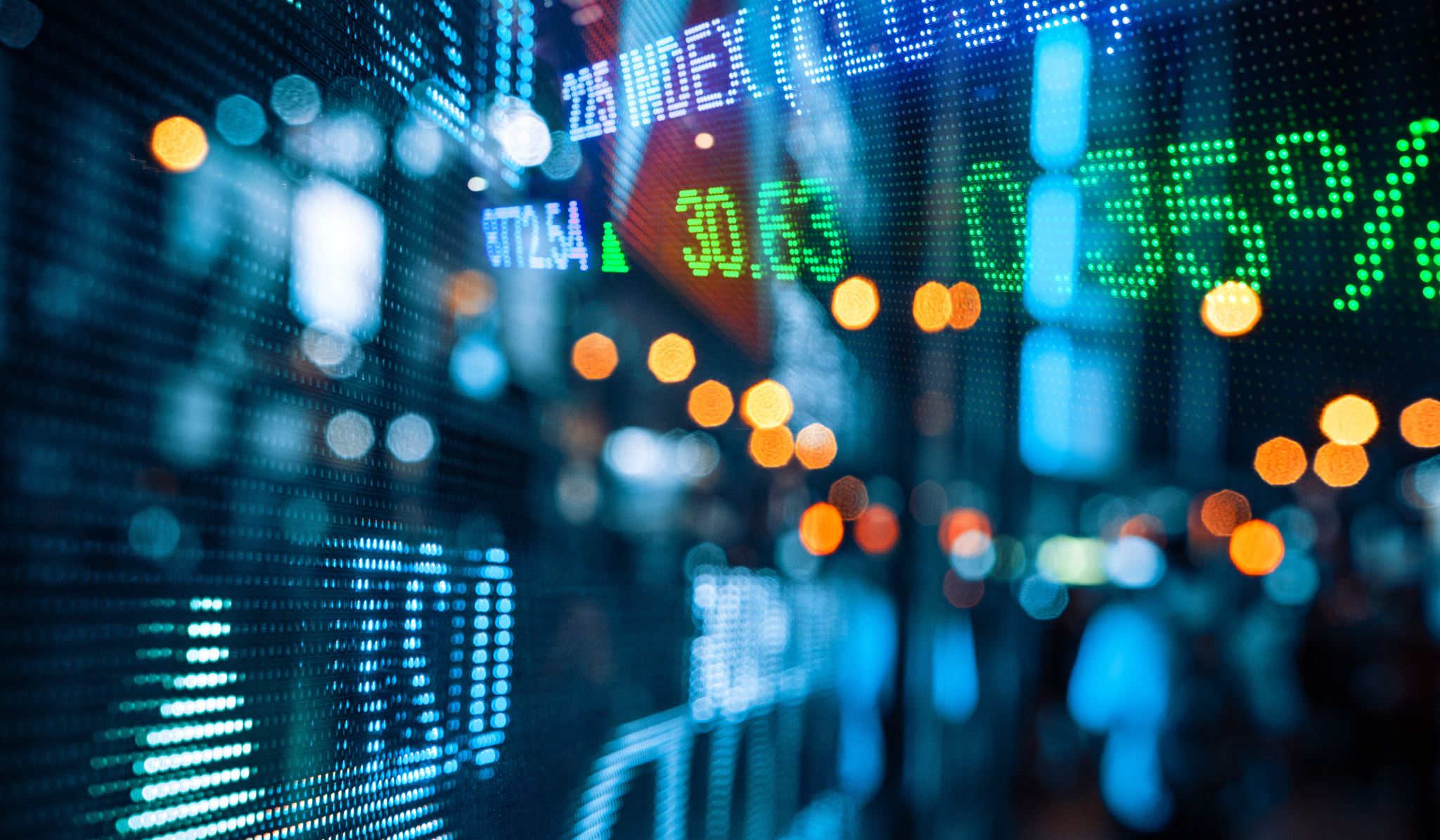 "YOU HAVE BEEN HACKED" Simulator
Business Programming 1 Abschlussprojekt
Christoph Pader
Jakob Wunderle
Inhalt des Programms
Simulation eines gehackten Systems
Aufruf von 15 verschiedenen & zufälligen Applikationen
Unter Anwendung von:
 Internet Explorer
Windows PowerShell
Notepad++
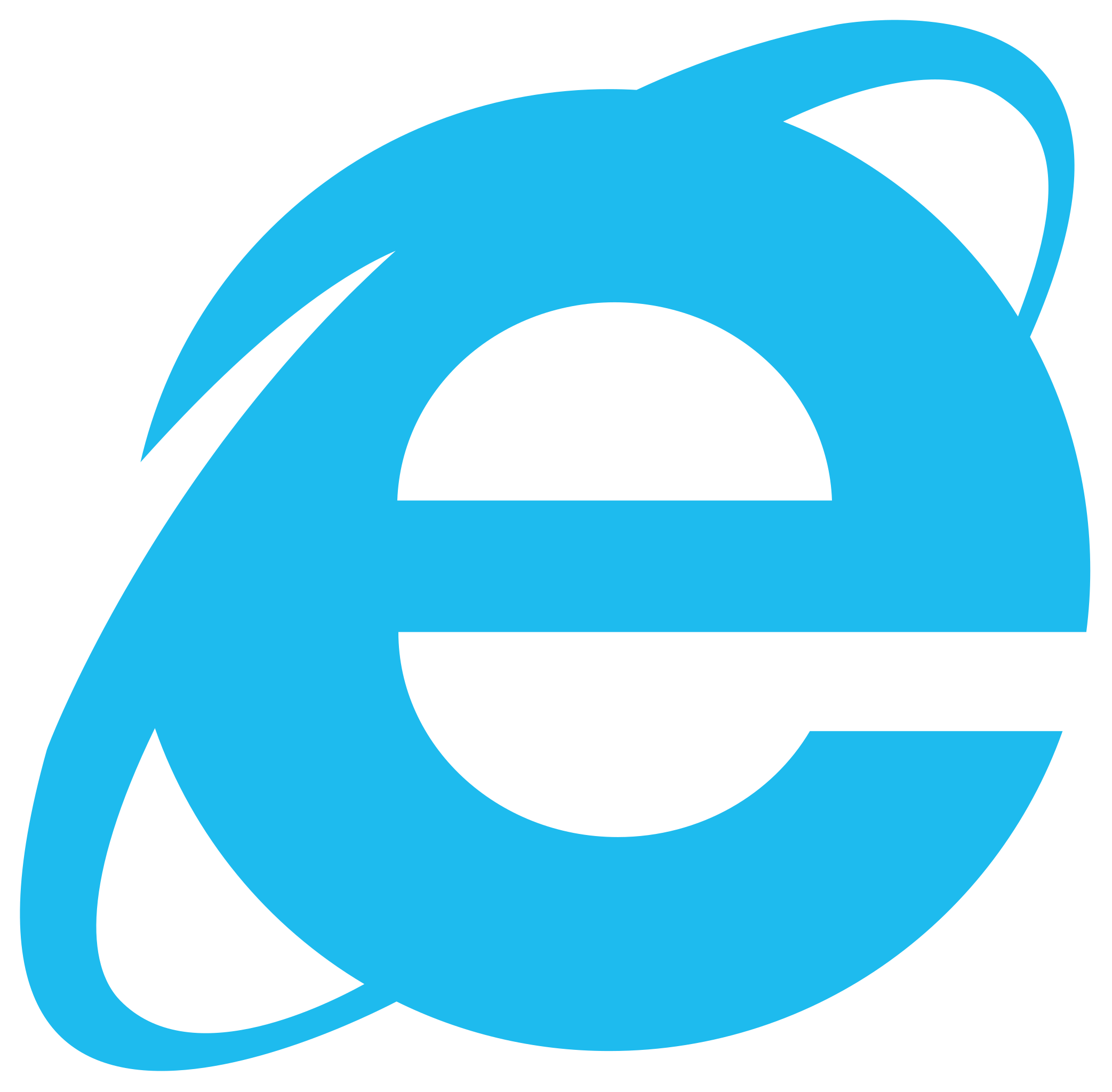 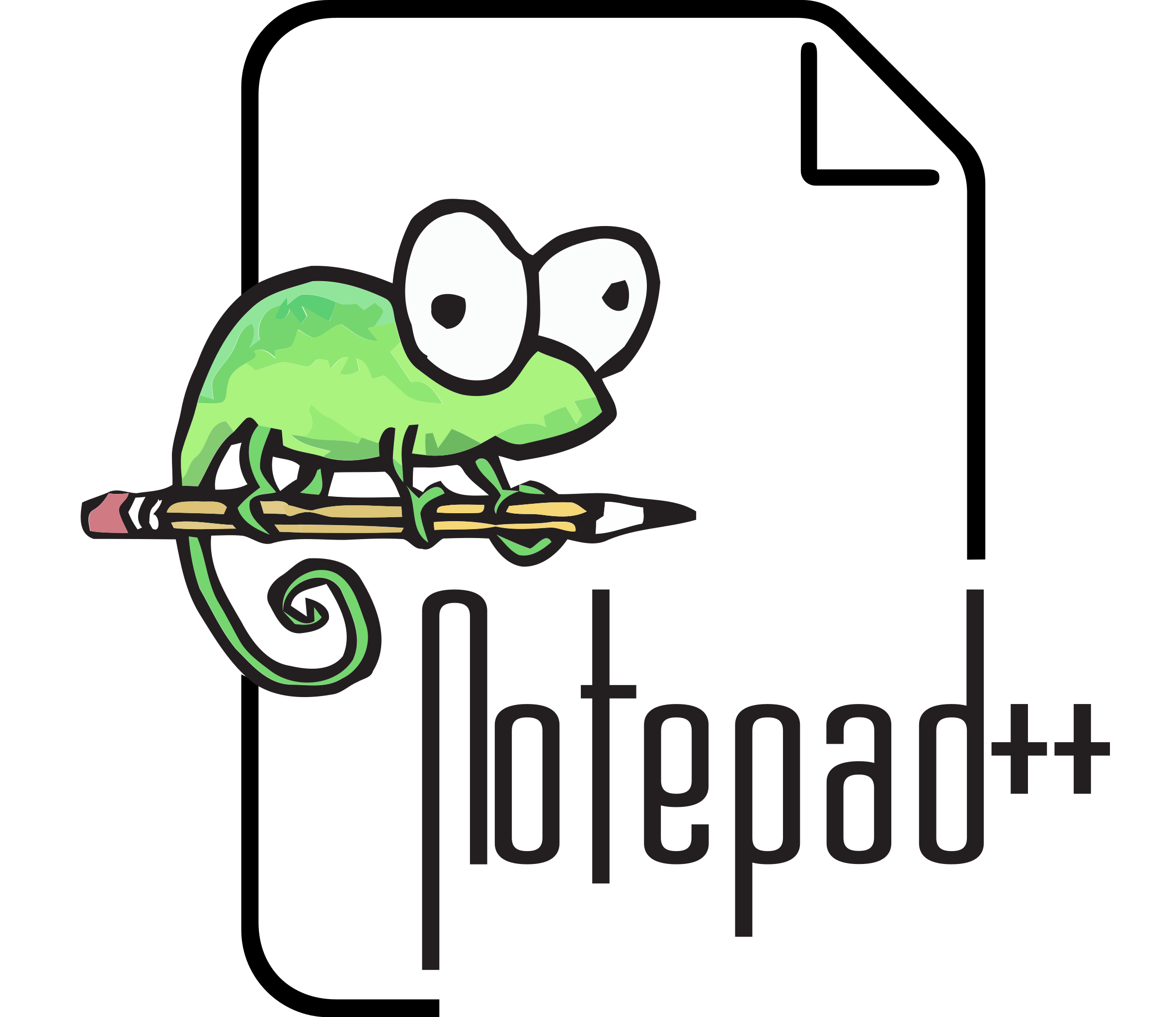 Internet Explorer
4 verschiedene URLs die zufällig geöffnet werden
Außnahme URL für „NyanCat“ wird immer zuerst geöffnet
Nyan Cat spielt eine nervige (und etwas lustige) Musik in Dauerschleife ab
-> "Paralysiert den User" während sich etliche Fenster öffnen
Windows PowerShell
Output in Kommandozeile: „Hacking your computer MUHAHAHAHAHAHAHA“
Wird in Dauerschleife ausgegeben.
Notepad++
Notepad++.exe wird ausgeführt
„hacked.txt“ Datei wird geöffnet
Enthält "Ransomware" Text und böse Emojis
Pop-up Fenster
Fragestellung: „Do you want to close all opened windows?“
„Yes“ und „No“ Auswahl
-> Routine: „quitAllWindows“
Führt zu beenden aller offenen Programme
Video des Programms
Link dazu kommt im Chat
https://www.youtube.com/watch?v=ibYeoKWXcTU